Részecskegyorsítókkal az ősanyag nyomában
Nehézion-ütközések
Kincses Dániel
g
g
q
q
q
q
q
ELTE-TTK Atomfizika Tanszék
Kvark-gluon plazma
g
g
Berze TÖK, 2017. július 3.
q
g
q
q
g
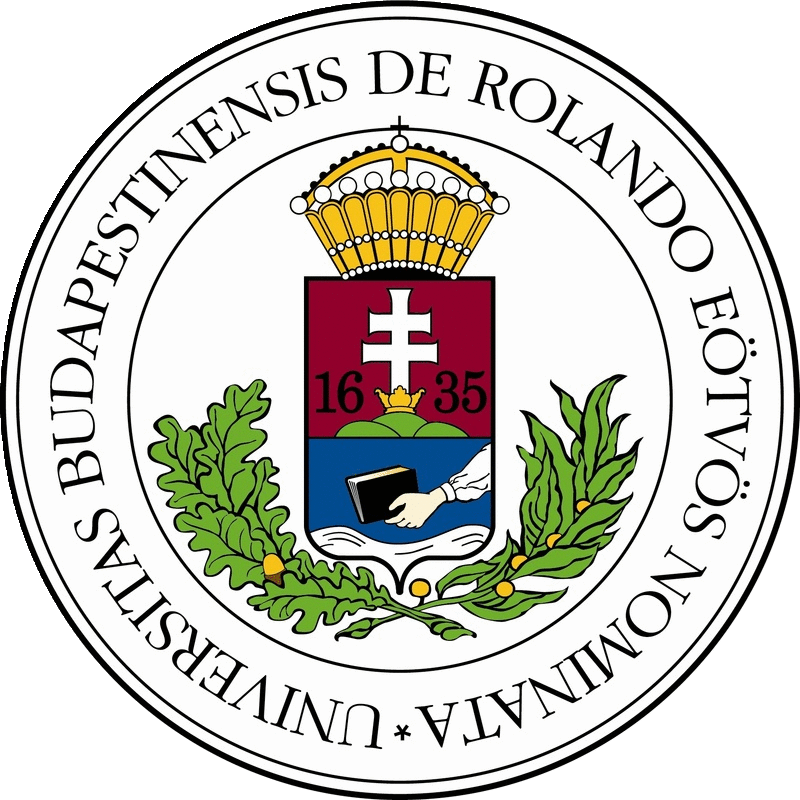 kritikus 
pont(?)
q
q
q
q
q
q
q
q
q
g
Elsőrendű fázisátalakulás (?)
q
g
q
q
q
g
Az Univerzum kezdeti állapota?
Hőmérséklet
Hadronikus anyag
Az Univerzum útja
Nagyenergiásatommag-ütközések!
Normál 
maganyag
Sűrűség
Az ütközés időfejlődése
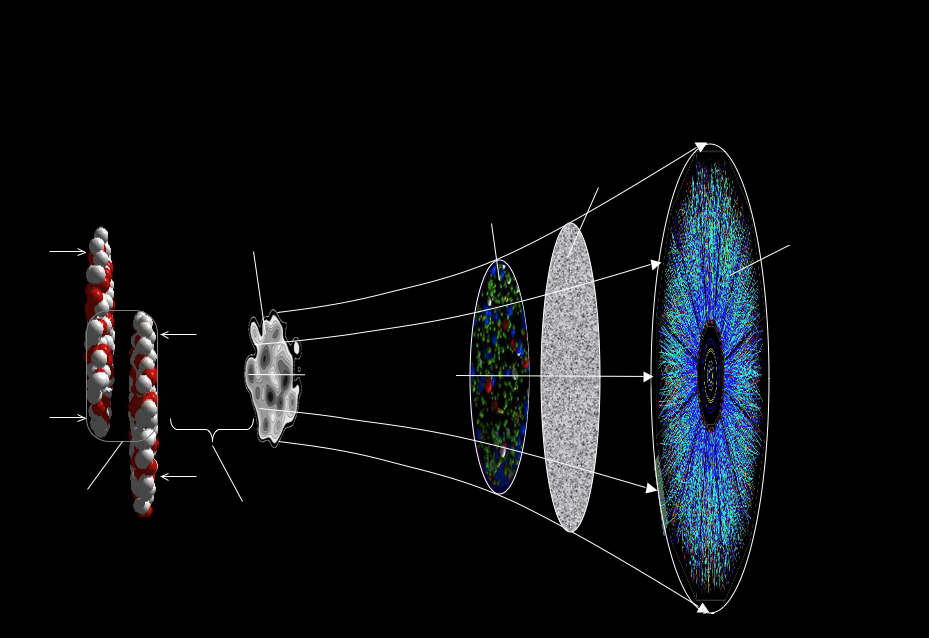 Detektorok
Tágulás és hűlés
Kinetikus kifagyás
Keletkezett részecskék eloszlása,korrelációi
Kezdeti energia-sűrűség eloszlás
Hadronizáció
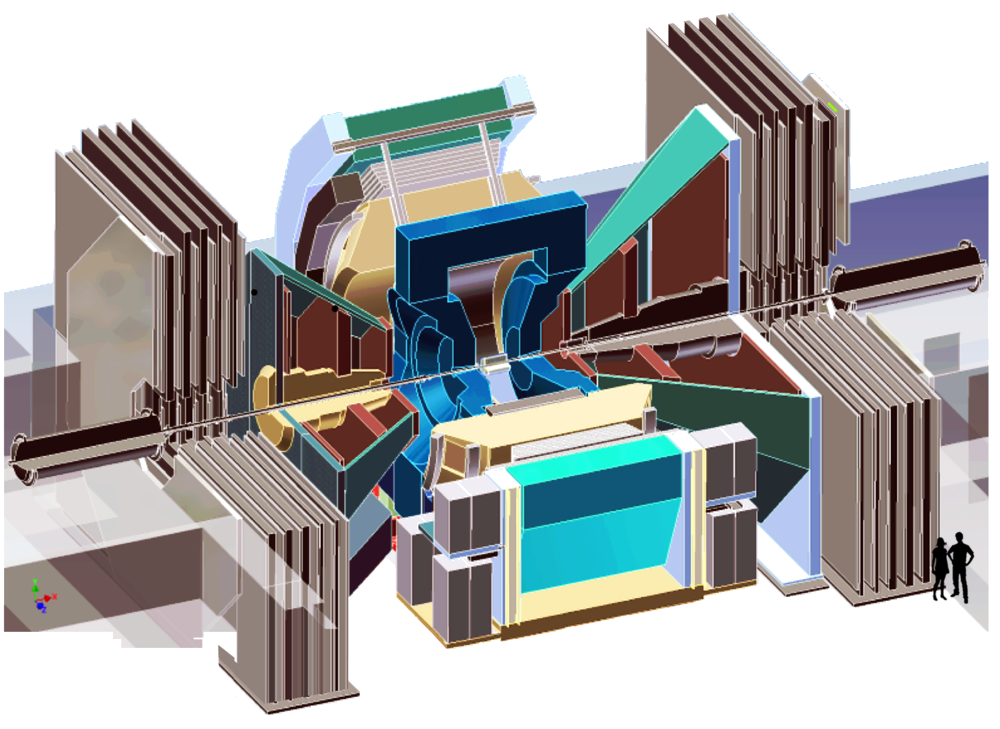 QGP-fázis
Átfedési zóna
Kvantum-fluktuációk
Ütköző atommagok
Információ a kezdeti állapotról
Relativisztikus Nehézion Ütköztető, PHENIX kísérlet
HBT-effektus és femtoszkópia
Pontszerűnek tűnő forrás mérete mérhető!
Szíriusz csillag vizsgálata, intenzitáskorrelációs módszer kifejlesztése
R
R. Hanbury Brown, R. Q. Twiss rádiócsillagászok
A
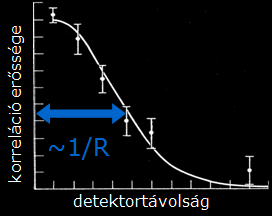 B
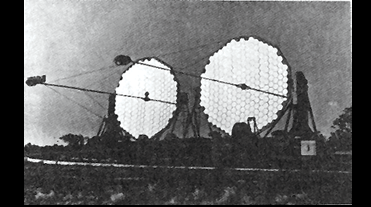 Nagyenergiás fizikában: keletkezett bozonok (pionok) impulzus korrelációi
Részecskekeltő forrás feltérképezhető a femtométer skálán!
R
Forrás
Korreláció
Köszönöm a figyelmet!
1/R
Na de mi is az a liftbeszéd?
„A liftbeszéd („elevator pitch”) lényege, hogy pár perc alatt összefoglald munkád lényegét közérthetően, lenyűgözd az esetleg laikus hallgatóságot, népszerűsítsd munkádat és annak gyümölcsét. A neve abból az elképzelésből ered, hogy amikor valaki megkérdi tőled a liftben, hogy mivel foglalkozol, gyorsan és tömören kell neki elmagyarázni, épp annyi idő alatt, amíg a lift célba nem ér.”
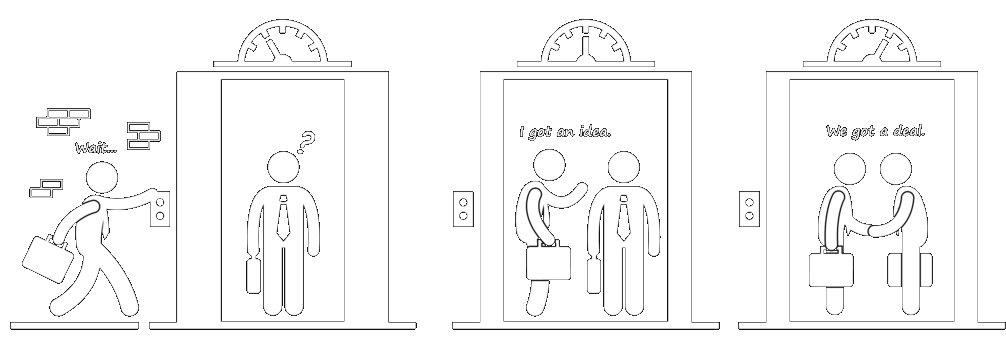 A mi liftünk még sok emeleten megáll...
Mi is az a fázisdiagram? → Egy anyag különböző állapotainak (fázisainak) ábrázolása különböző termodinamikai jellemzők függvényében (nyomás, hőmérséklet, térfogat).
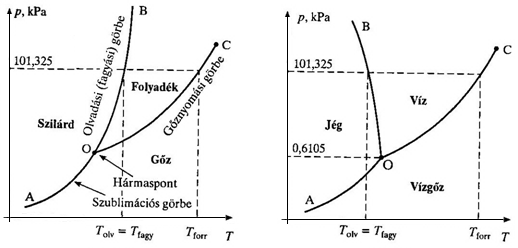 A helyzet valójában kissé bonyolultabb…
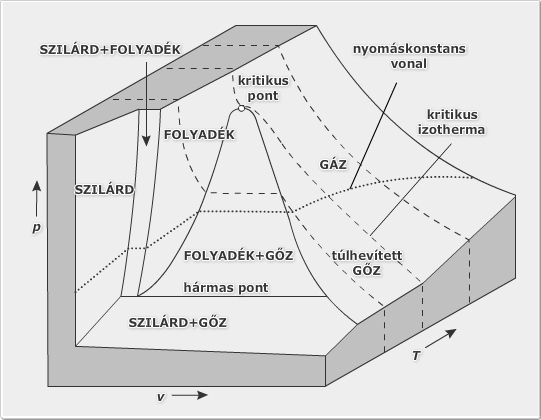 Hármaspont (O): Ebben az egy pontban, ezen az egy konkrét kőmérsékleten és nyomáson lehet egyensúlyban a 3 fázis. A hármasponti nyomás alatt folyadék nem létezhet.
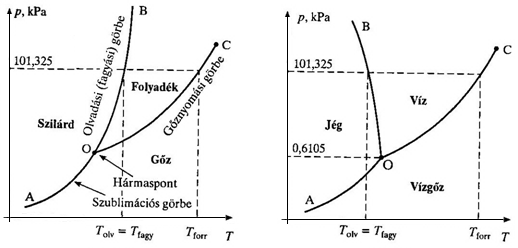 Kritikus pont (C): Itt a folyadék és a gáz lényegében ugyanaz, sűrűségük és más fizikai jellemzőik megegyeznek. A kritikus pont felett a folyadék és gáz halmazállapot megkülönböztethetetlen.
L - Látenshő, T – átalakulási hőmérséklet
A térfogatugrás dönti el, hogy az átalakulási hőmérséklet nő vagy csökken a nyomás növelésével. Víz esetén a jég sűrűsége kisebb, így az olvadási görbe meredeksége negatív, a nyomás növelésével az olvadáspont csökken.
Fázisátalakulások
A halmazállapot változások a fázisátalakulások speciális esetei. További példák:
kristályszerkezet-változás
ferromágnes-paramágnes átalakulás
szupravezető-normál fázis közötti átalakulás
folyékony-szuperfolyékony fázisátalakulás
Kvark-hadron fázisátmenet 

Elsőrendű fázisátalakulások esetén van látenshő, pl. olvadáshő/forráshő

Másodrendű/folytonos átalakulás esetén nincs látenshő, nincs ugrásszerű változás pl. a térfogat értékeiben

Fázisdiagramon koegzisztencia görbét keresztezve elsőrendű fázisátalakulásról beszélünk.
Térjünk vissza a részecskék világába…
Nehézion-ütközések
Nagyenergiás atommag-ütközések:folytonos átalakulás!
Alacsony energiákon elsőrendű átalakulást várunk
Kettő között – Kritikus pont?

RHIC Beam Energy Scan!
g
g
q
q
q
q
Kvark-gluon plazma
q
g
q
q
q
q
q
q
q
q
q
g
Elsőrendű fázisátalakulás (?)
q
g
q
q
q
g
Hőmérséklet
Hadronikus anyag
Az Univerzum útja
Normál 
maganyag
Sűrűség
A Relativisztikus Nehézion Ütköztető
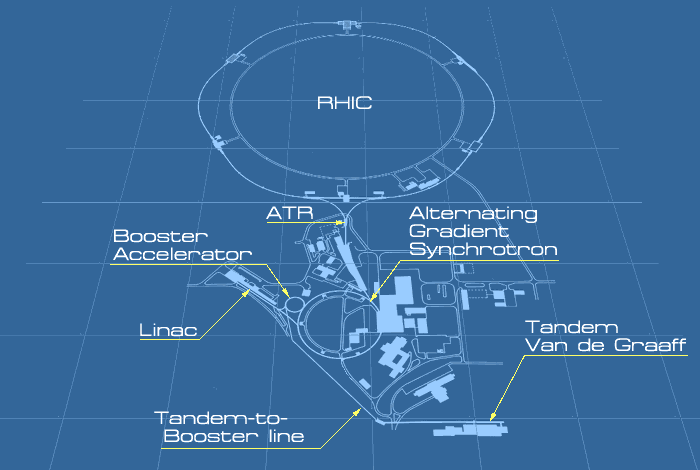  p+p   Au+Au   d+Au    Cu+Cu    U+U    Cu+Au    He+Au    p+Au    p+Al
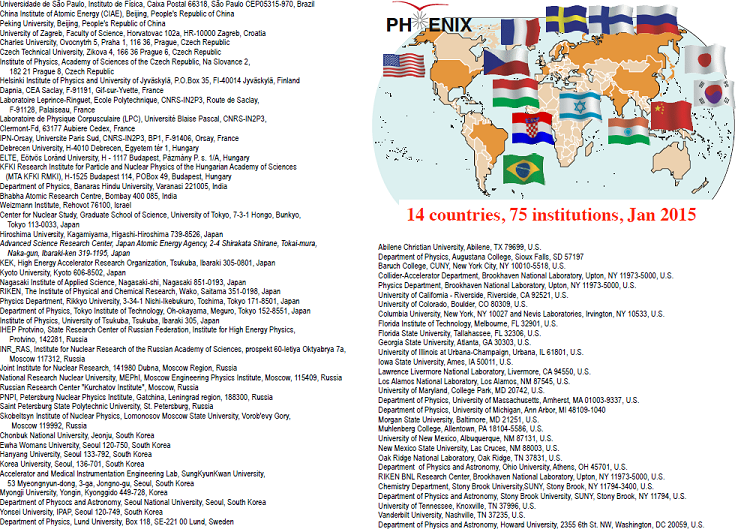 A PHENIX kísérlet
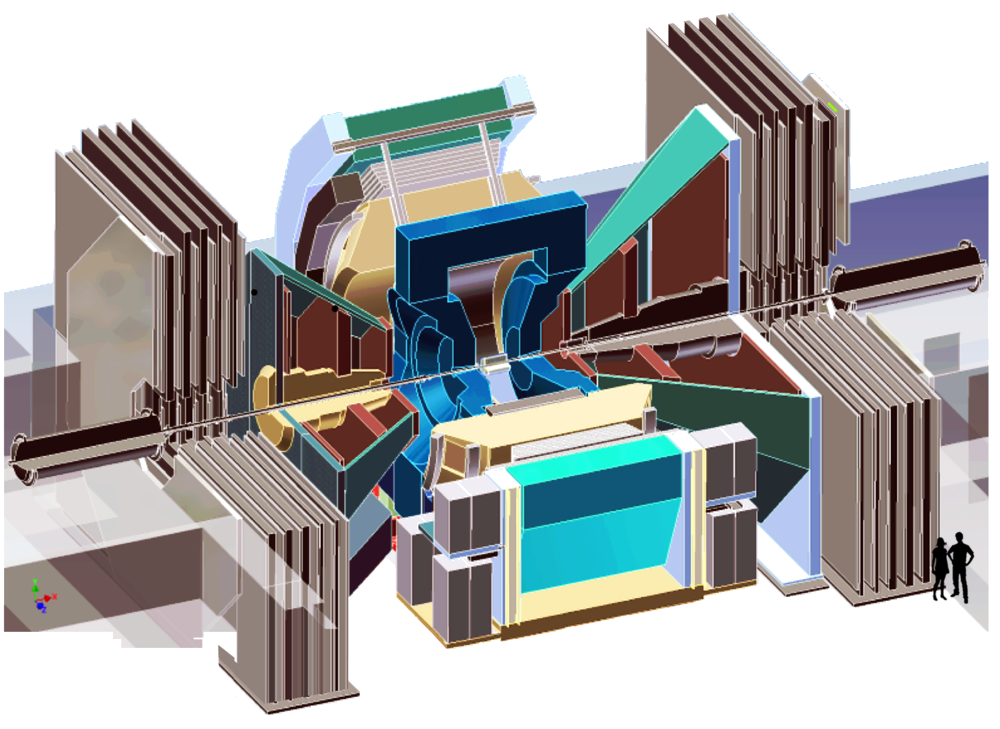 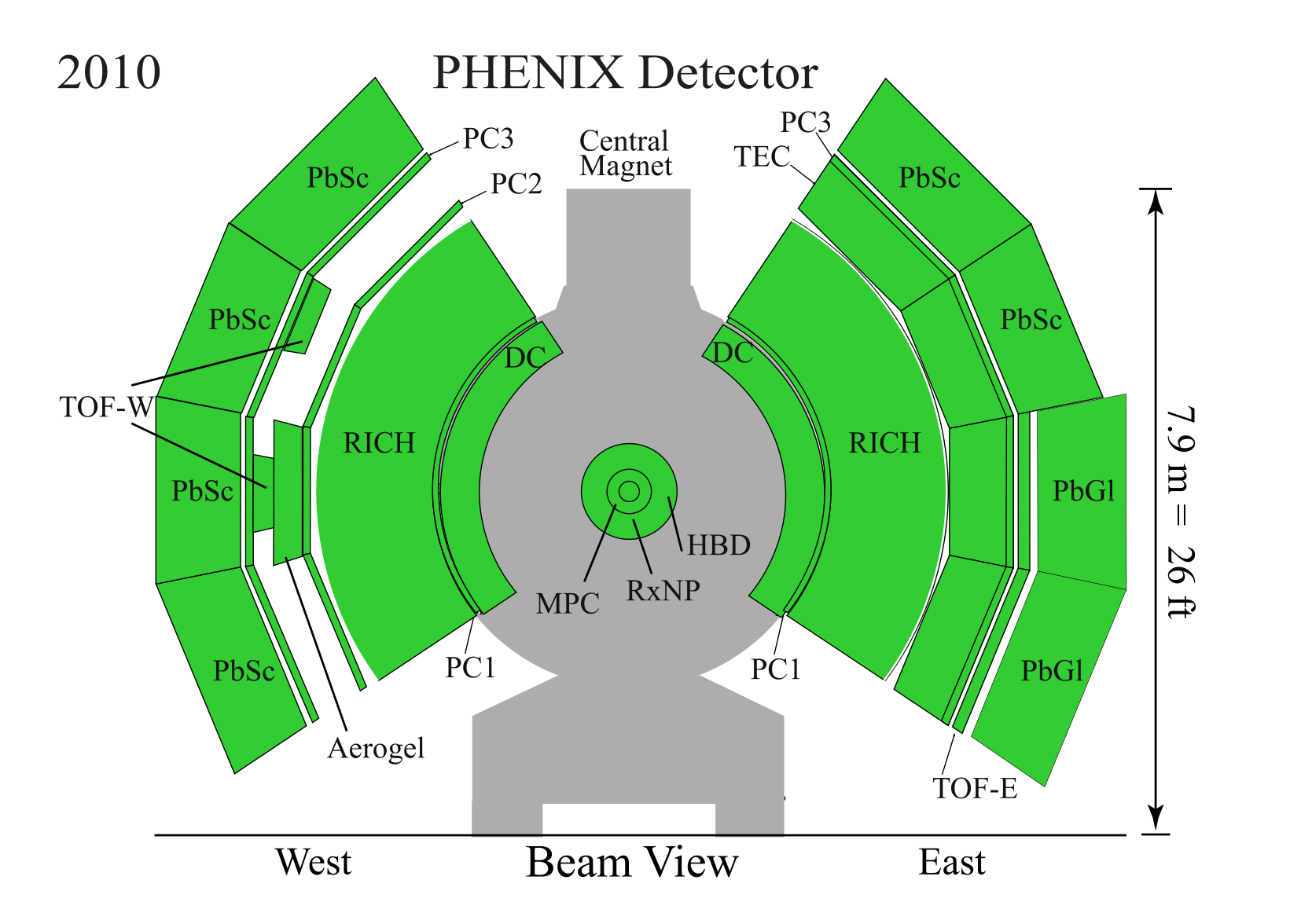 Egy arany-arany ütközés
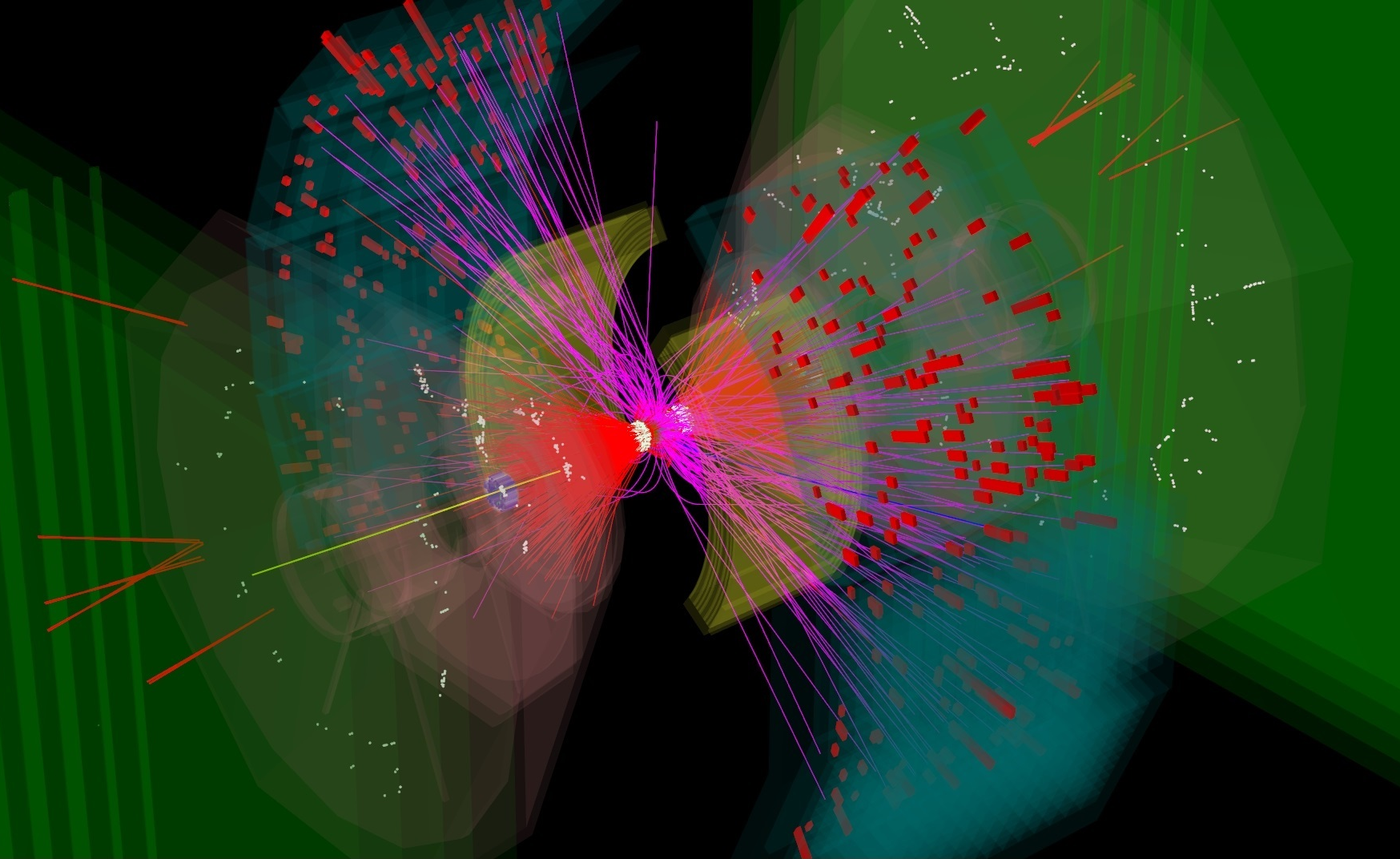 Részecskeütközés az LHC-nál
Felvettünk sok adatot a részecskeütközésekben, de mit kezdjünk vele?
R
A
B
Vizsgálhatjuk a részecskék eloszlásait, korrelációit, sokféle dolgot mérhetünk. Fontos mérhető mennyiség → Azonos bozonok HBT-korrelációi Hanbury Brown és Twiss → intenzitáskorreláció a detektortáv. függvényében

Intenzitás: időegység alatt beérkező fotonok száma
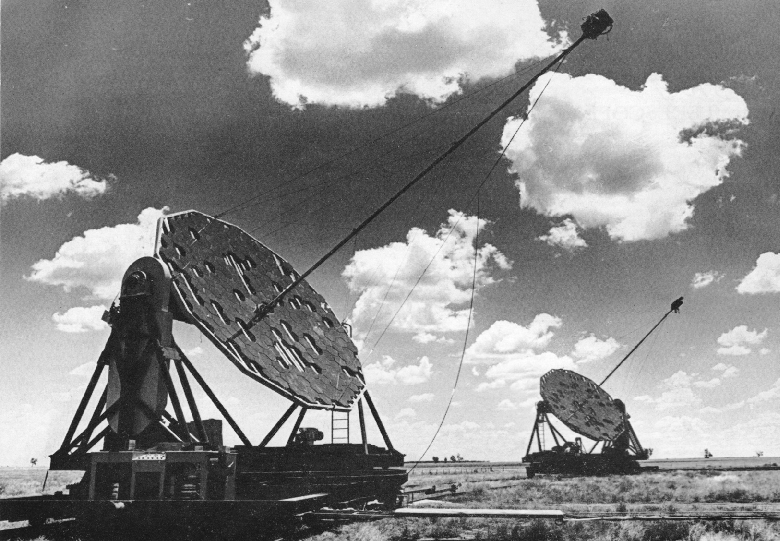 Detektorok távol vannak
Detektorok közel vannak
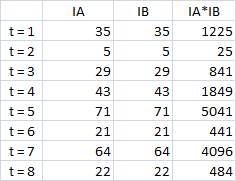 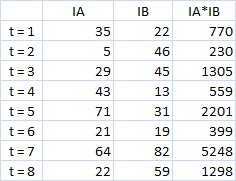 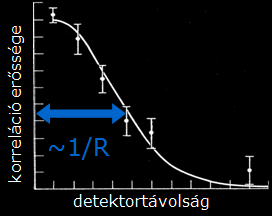 R
A
B
R
Forrás
Korreláció
1/R
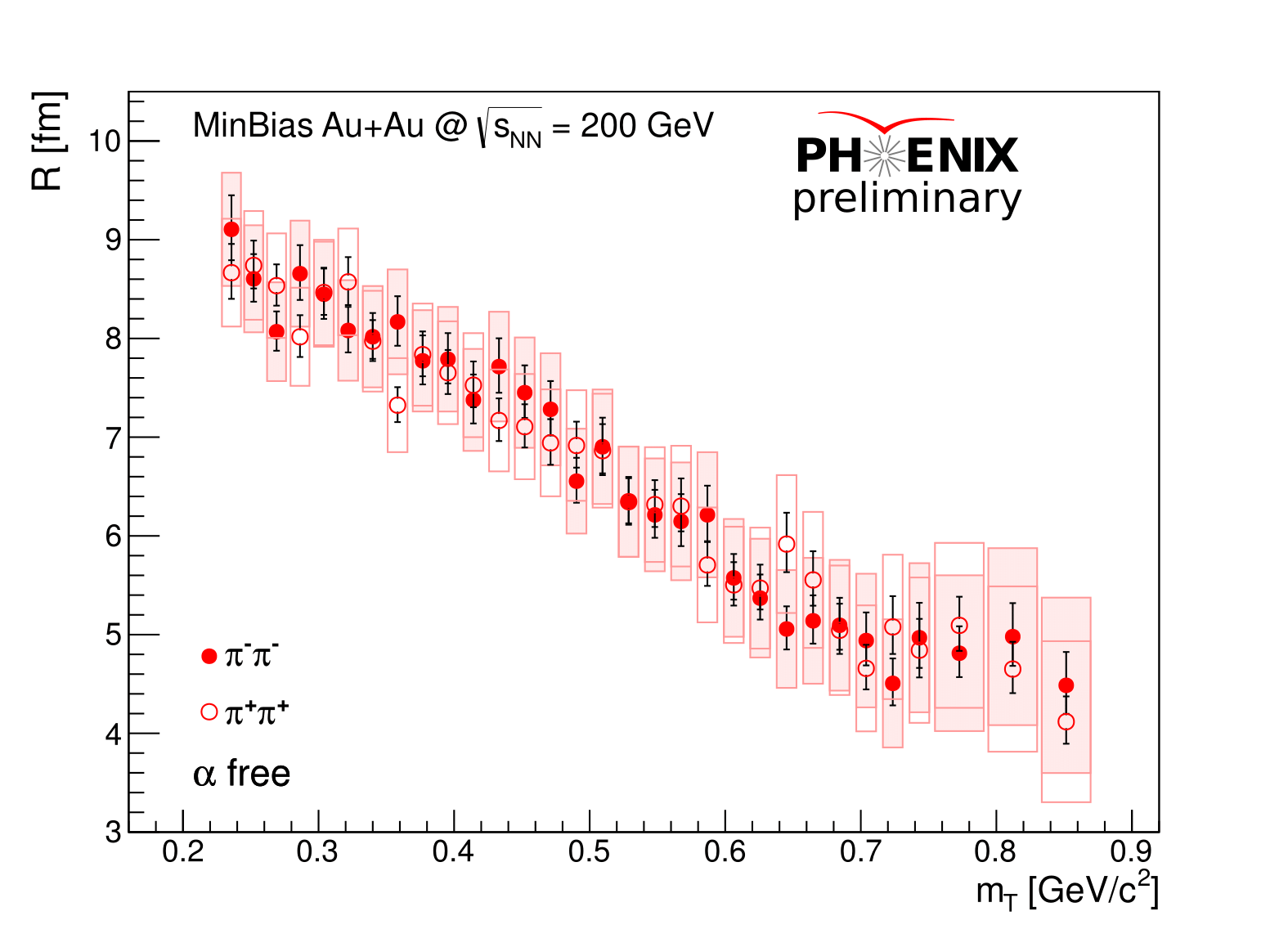 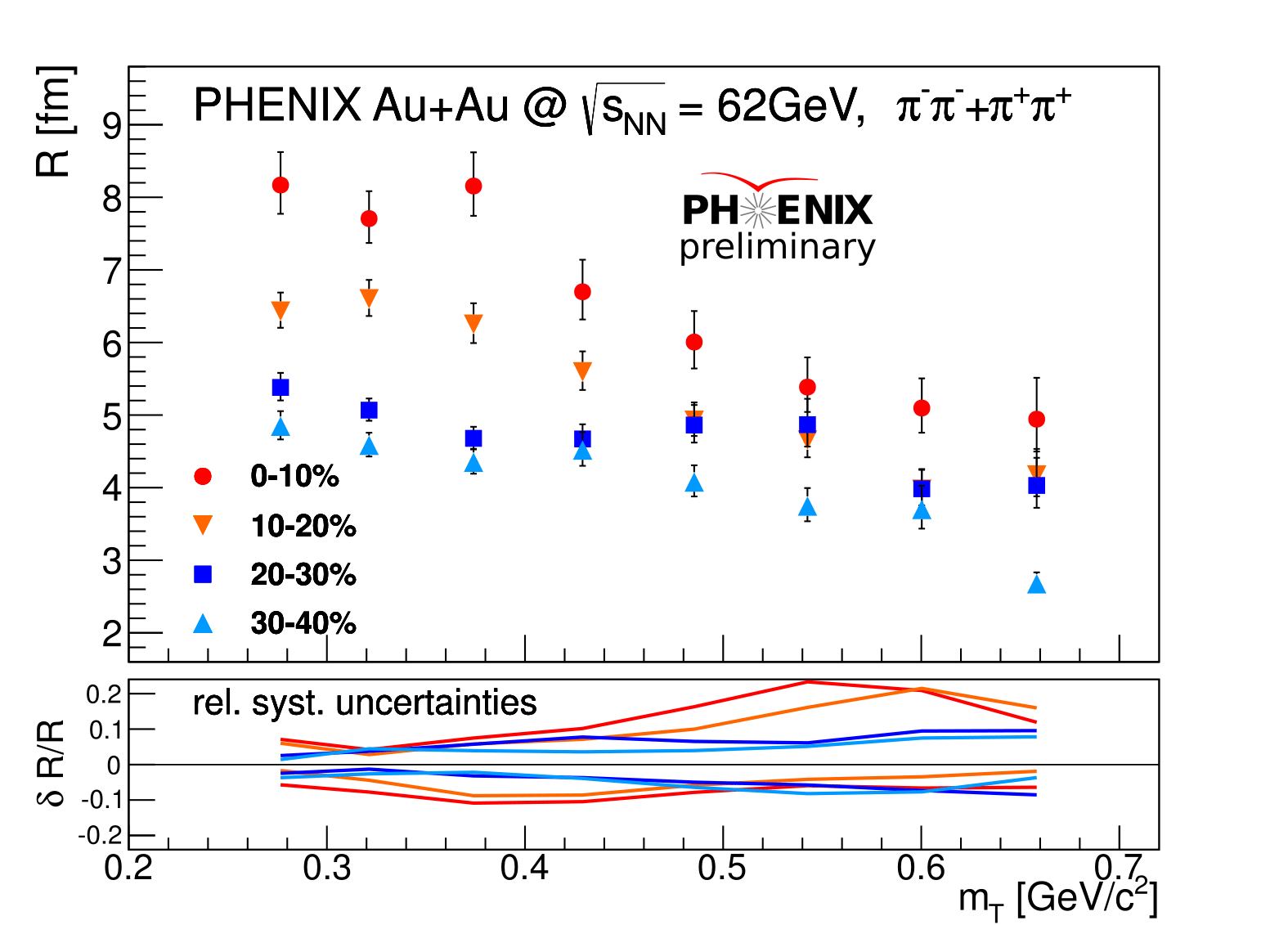 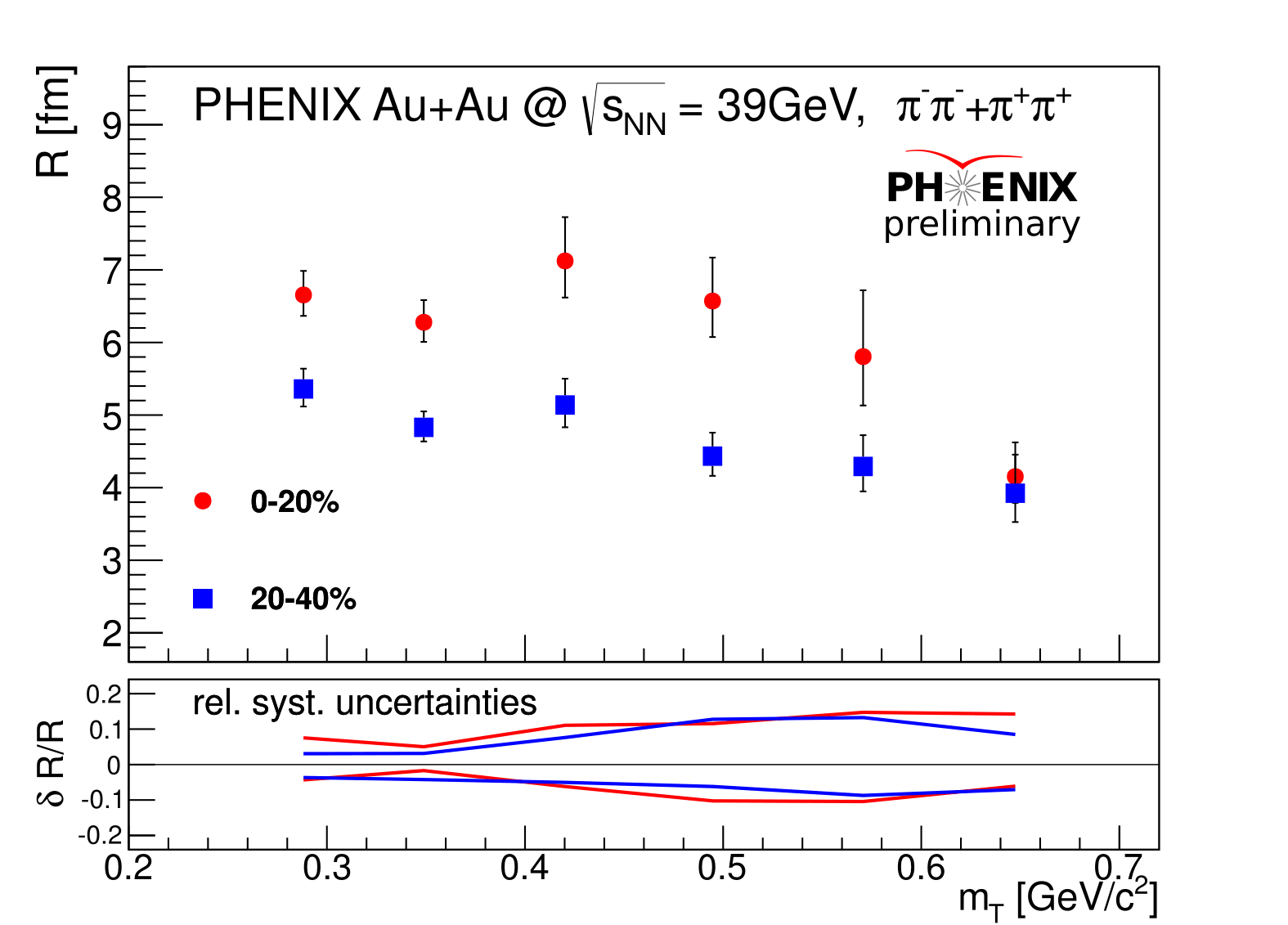 Összefoglalás
Az Univerzum korai állapota – Kvark-Gluon Plazma
Vizsgálati lehetőség: nagyenergiás nehézion-ütközések
Kísérleti helyszín: Relativisztikus Nehézion Ütköztető, PHENIX kísérlet
HBT-effektus: csillagból érkező fény intenzitáskorrelációja

Nagyenergiás fizikában – pionok impulzuskorrelációi – femtoszkópia!
Köszönöm a figyelmet!